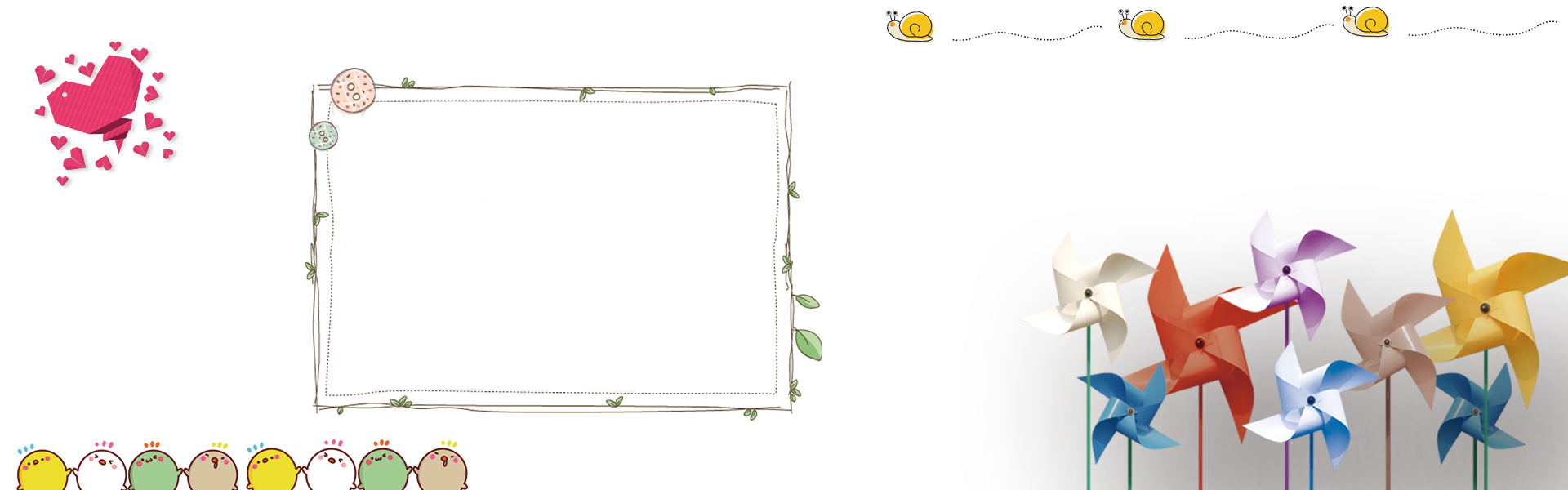 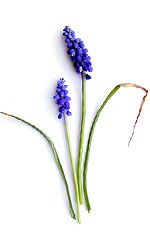 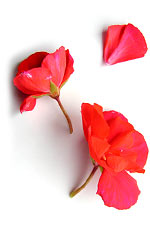 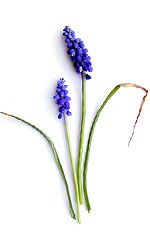 TRƯỜNG TRUNG HỌC CƠ SỞ QUẢNG HIỆP
NHÓM GDCD
CHÀO MỪNG CÁC EM ĐẾN VỚI TIẾT HỌC
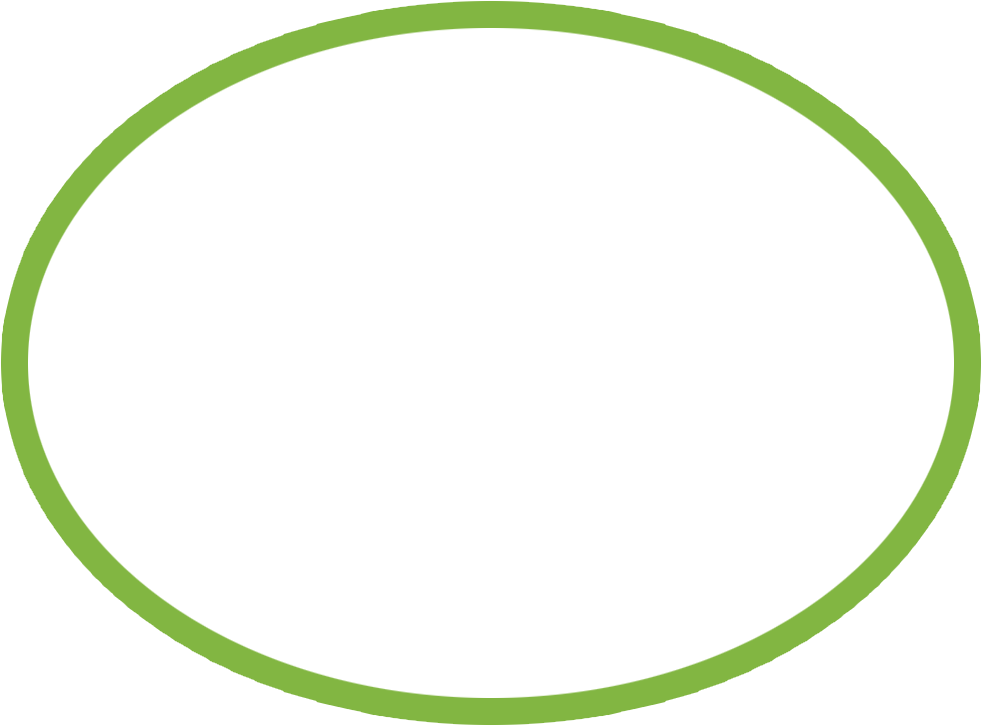 HOẠT ĐỘNG 
KHỞI ĐỘNG
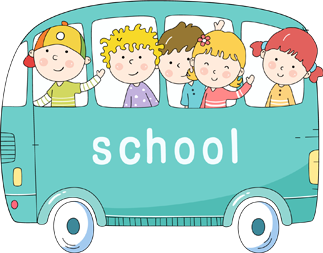 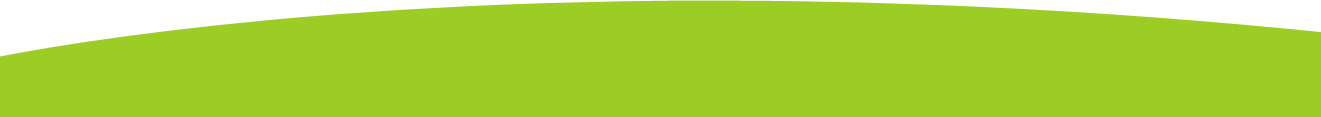 TRÒ CHƠI:“TIẾP SỨC ĐỒNG ĐỘI ”
Chia lớp ra thành hai đội
-Đội 1: Hành vi bảo vệ môi trường và tài nguyên thiên nhiên
-Đội 2: Hành vi vi phạm pháp luật về bảo vệ môi trường và tài nguyên thiên nhiên
Đại diện hai đội lên bảng viết những hành vi trong 3’
Đội nào viết được nhiều hành vi sẽ chiến thắng và được 10 điểm.
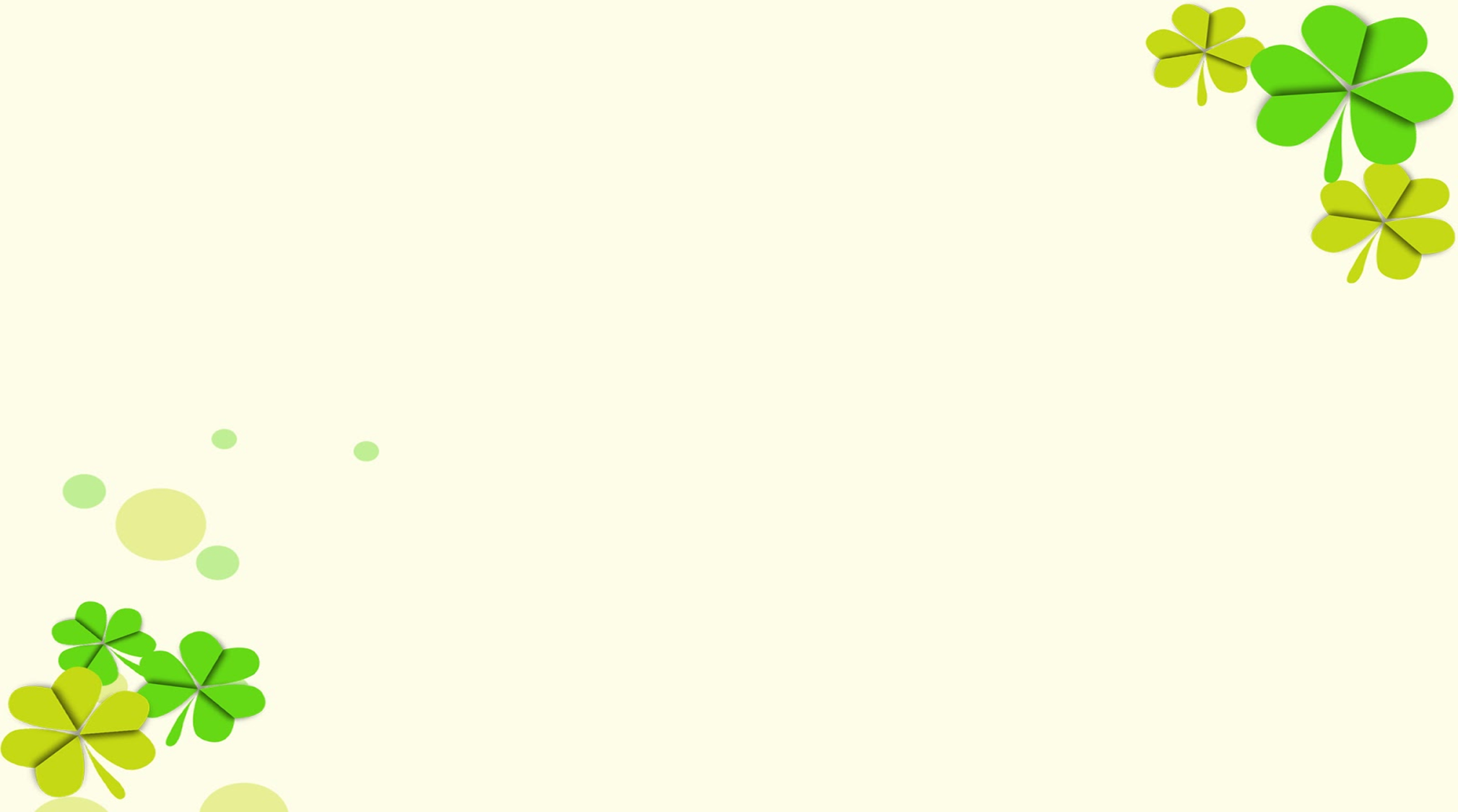 Bài 5: 
Bảo vệ môi trường và tài nguyên 
thiên nhiên
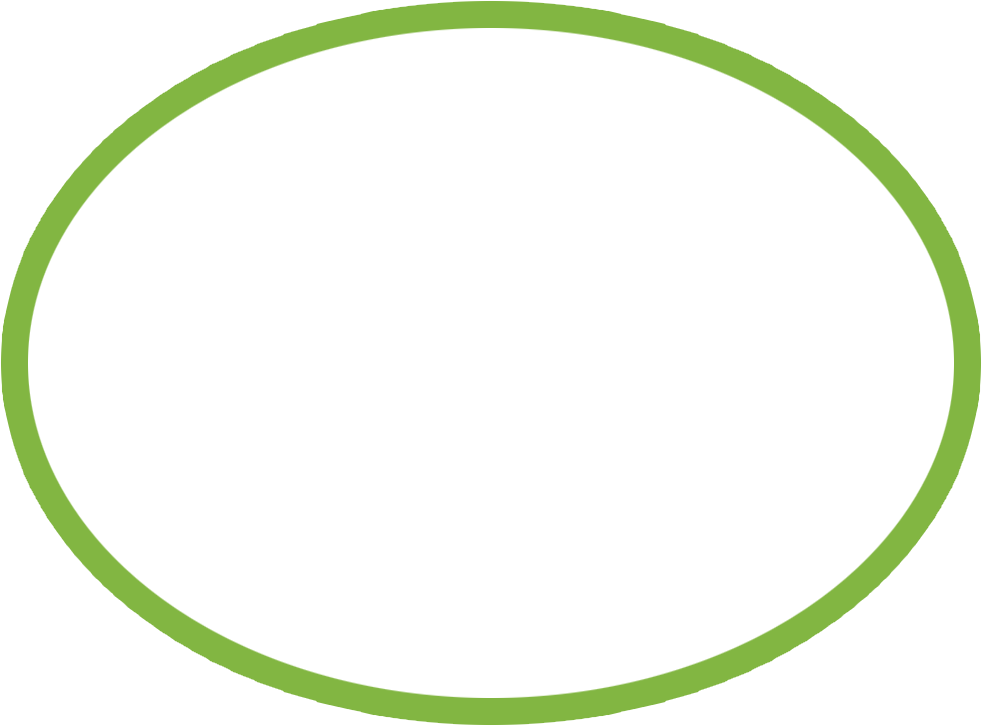 HOẠT ĐỘNG 
LUYỆN TẬP
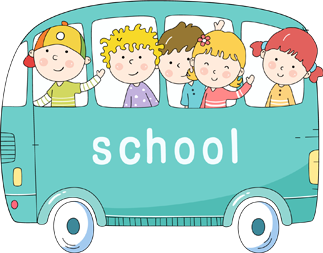 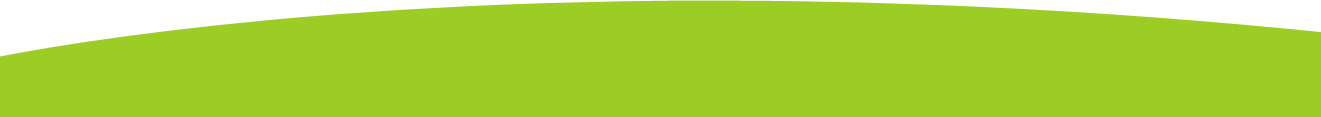 BÀI TẬP 1
Em đồng tình hay không đồng tình với những ý kiến dưới đây? Vì sao?
a. Bảo vệ môi trường không chỉ cho thế hệ hôm nay mà còn góp phần bảo vệ cho thế hệ tương lai.
b. Chỉ người lớn mới cần quan tâm đến việc bào vệ môi trường và tài nguyên thiên nhiên.
c. Tài nguyên thiên nhiên là vô tận nên không nhất thiết phải bảo vệ.
BÀI TẬP 2
Hành vi nào dưới đây phù hợp với qui định của pháp luật về bảo vệ môi trường và tài nguyên thiên thiên.
a) Thu gom và chuyển rác thải sinh hoạt đến đúng nơi quy định.
Đ
b) Xây dựng chuồng trại chăn nuôi quy mô hộ gia đình bảo đảm vệ sinh, không gây ô nhiễm tiếng ồn.
Đ
S
c) Che giấu hành vi khai thác rừng trái phép.
d) Săn bắt, buôn bán động vật quý hiếm thuộc danh mục nguy cấp.
S
Trích Luật lâm nghiệp năm 2017
Điều 9. Các hành vi bị nghiêm cấm trong hoạt động lâm nghiệp.
Chặt, phá, khai thác, lấn, chiếm rừng trái qui định của pháp luật.
3. Săn, bắt, nuôi, nhốt, giết, tàng trữ, vận chuyển, buôn bán động vật rừng, thu thập mẫu vật các loại thực vật rừng, động vật rừng trái qui định của pháp luật.
HOẠT ĐỘNG CÁ NHÂN
(Thời gian 2 phút)
? Em có suy nghĩ gì về số liệu đưa ra trong Video.
? Chúng ta cần làm gì để giảm thiểu rác thải nhựa?
AI THÔNG MINH HƠN HỌC SINH LỚP 8
TRÒ CHƠI: ĐÓNG VAI
LUẬT CHƠI: 
- Sắm vai 2 tình huống SGK/ 34, tập làm chuyên gia để trả lời.
- Mỗi đội lên trình bày không quá 3 phút.
- Các bạn theo dõi nhận xét, chấm điểm cho các đội tham gia.
PHIẾU ĐÁNH GIÁ HOẠT ĐỘNG
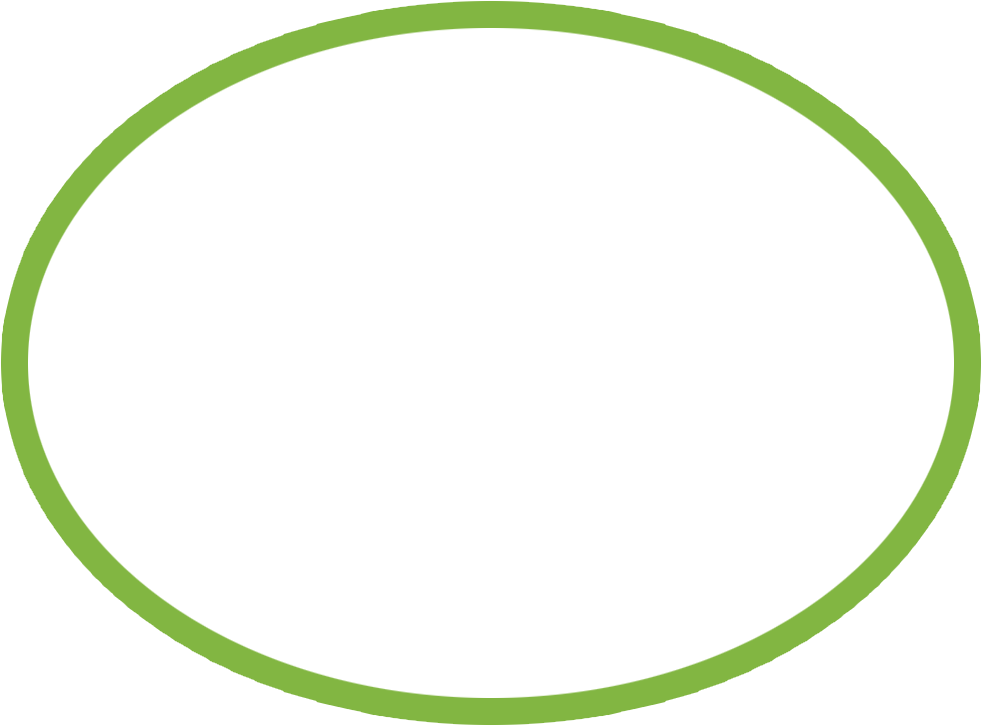 HOẠT ĐỘNG 
VẬN DỤNG
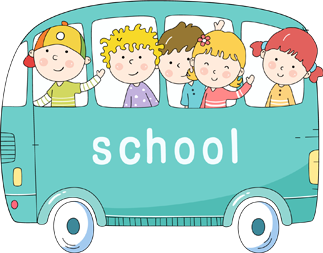 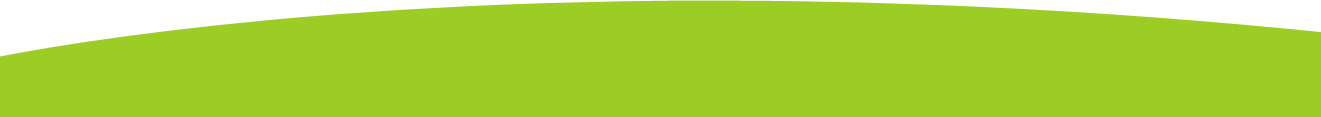 - Nhóm 1,2: Vẽ tranh về đề tài môi trường
- Nhóm 3,4: Em hãy cùng bạn thiết kế một số đồ dùng, dụng cụ học tập sáng tạo từ những vật dụng đã qua sử dụng để tuyên truyền về trách nhiệm bảo vệ tài nguyên thiên nhiên.
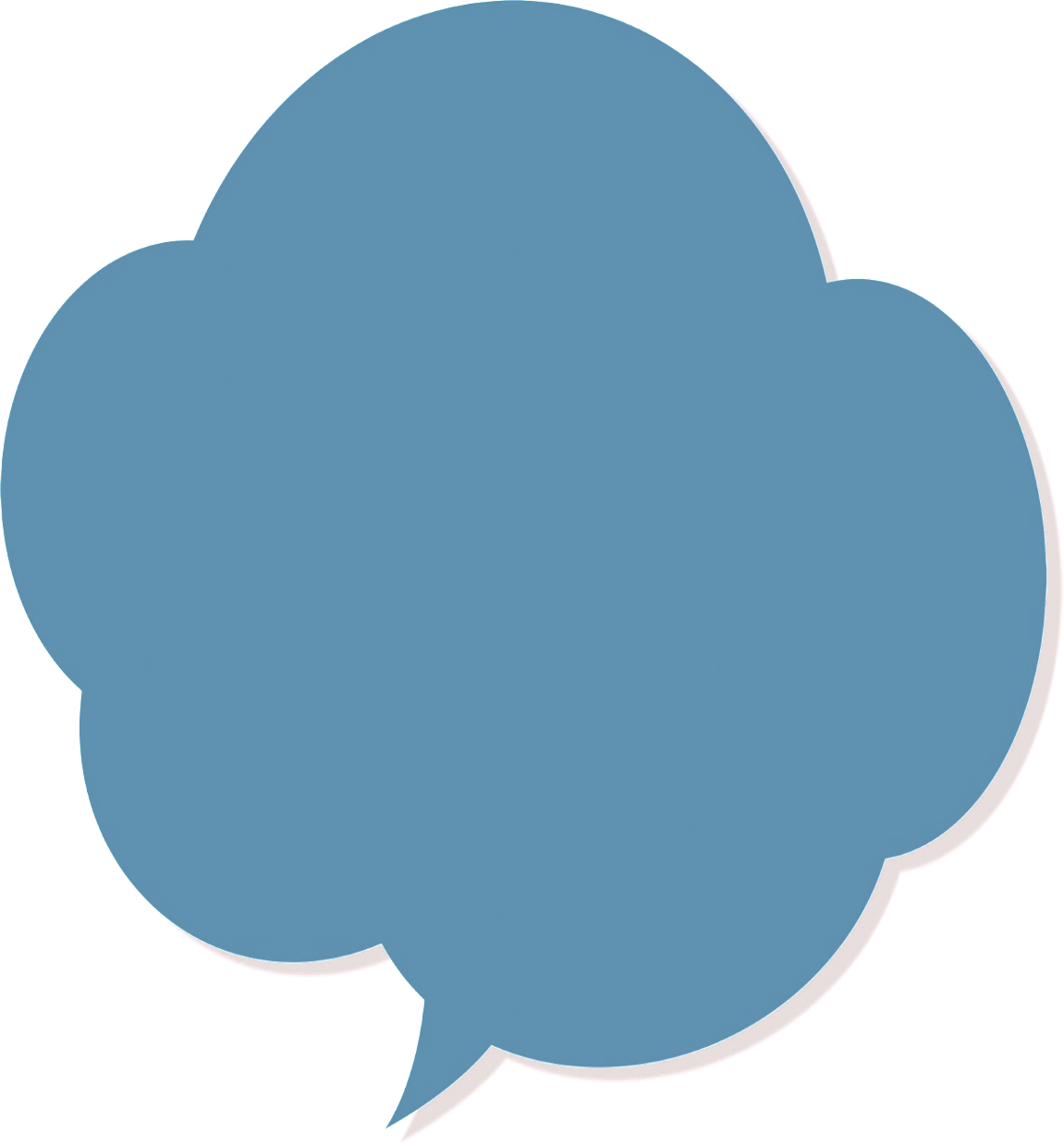 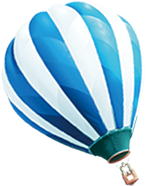 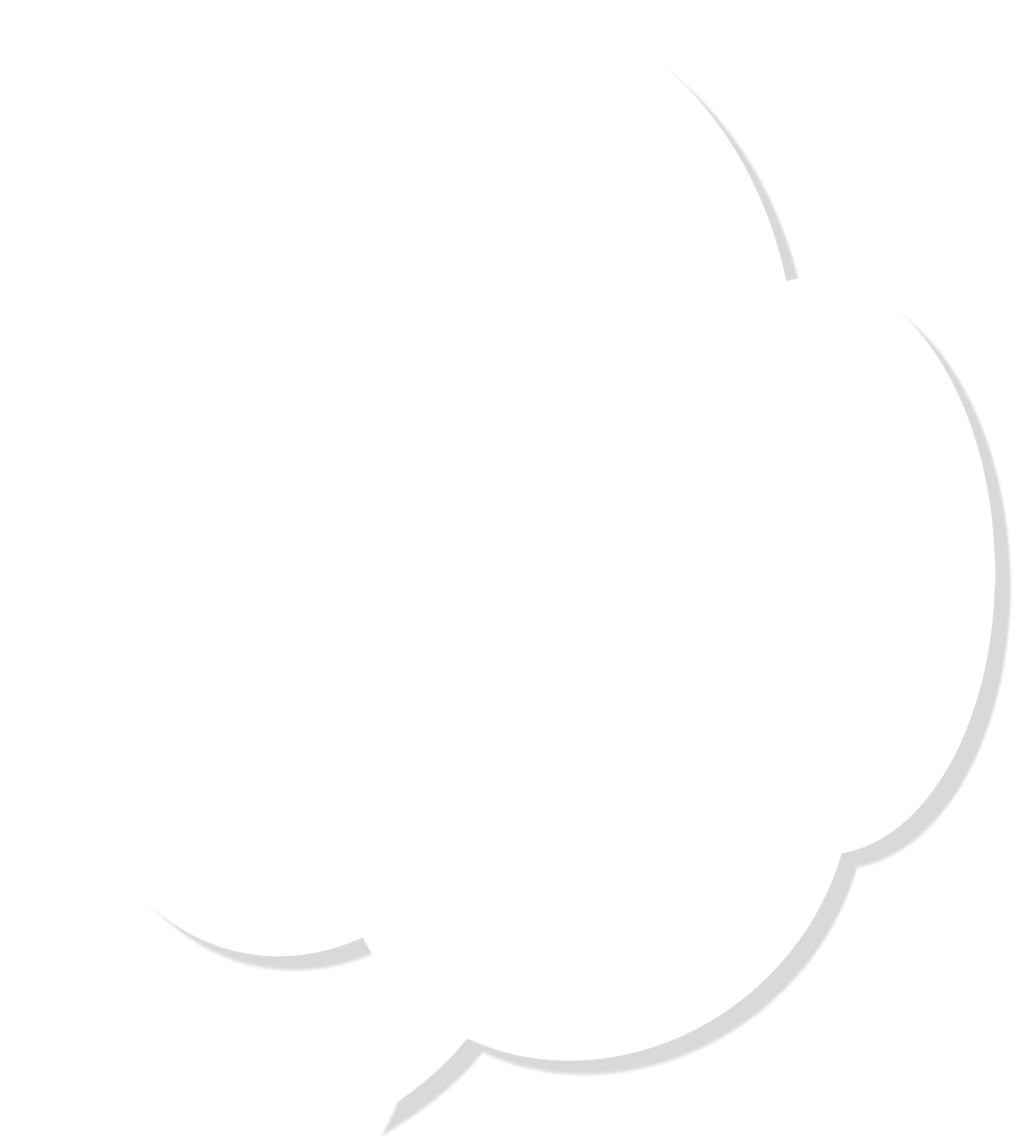 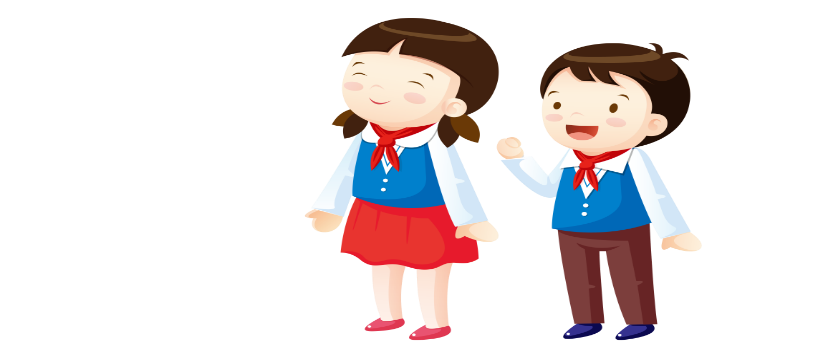 Xin chào và hẹn gặp lại!
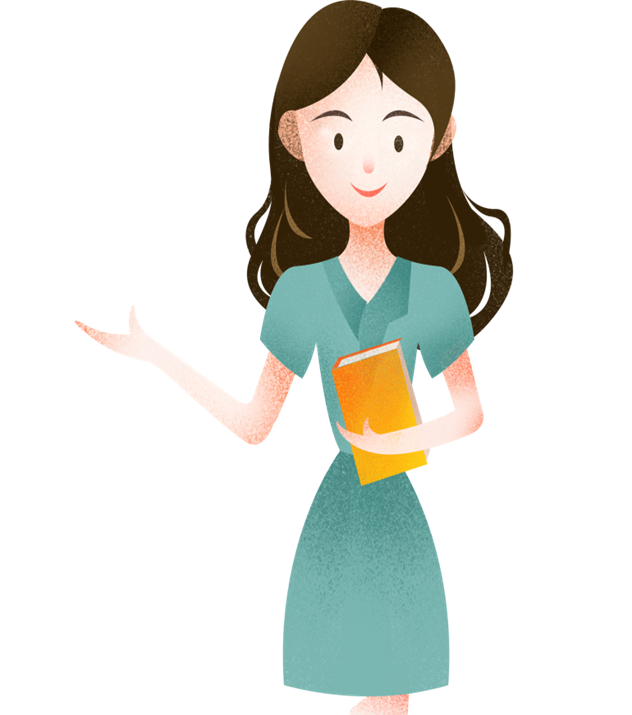 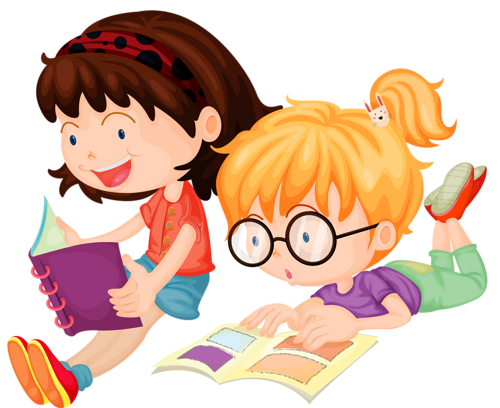